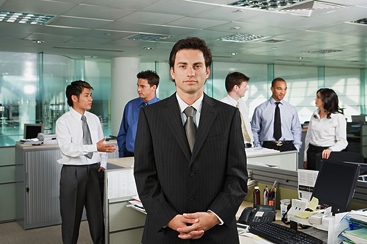 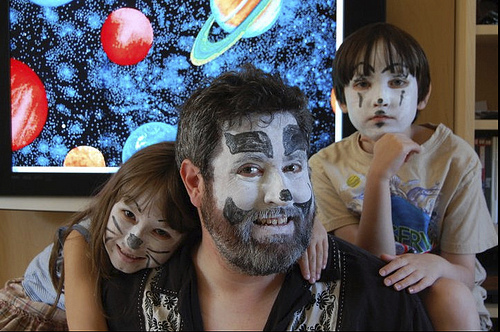 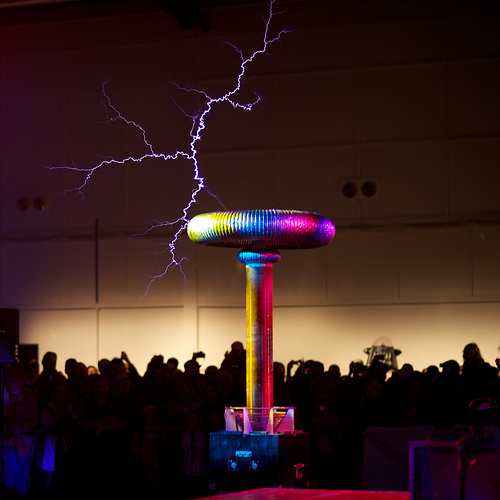 This  
 Not This
Grand Challenge: 
Know your audience

Who are they? 
What do they know? 
What matters to them? 

Communication is about them, not you